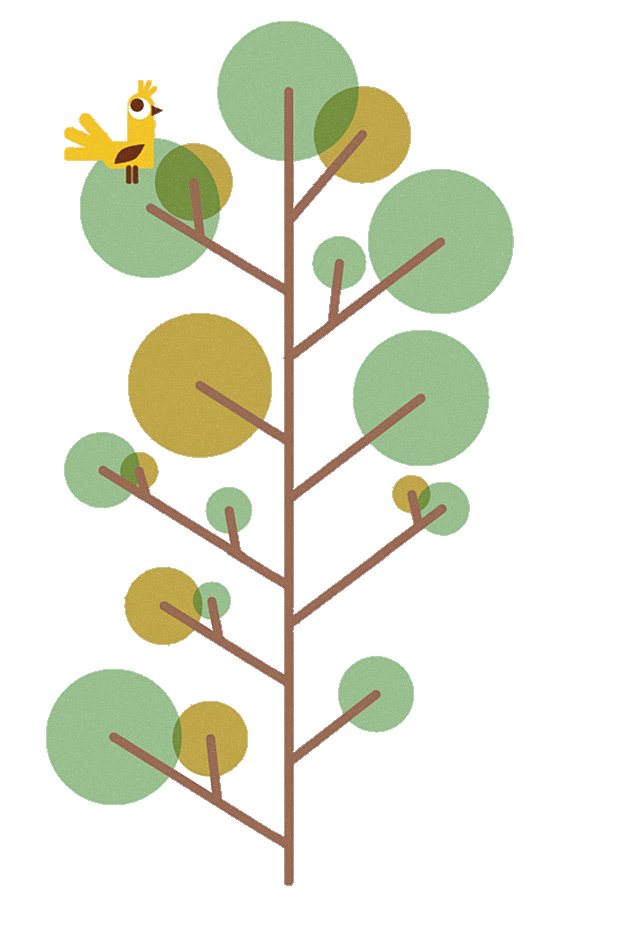 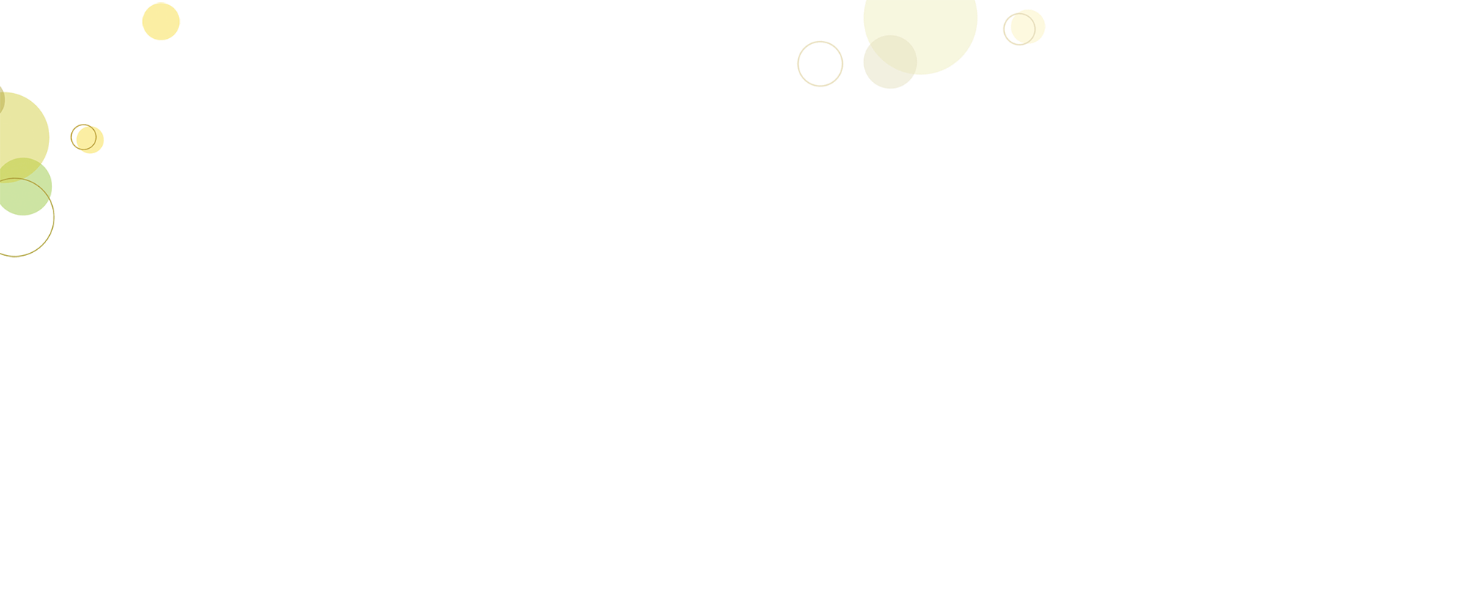 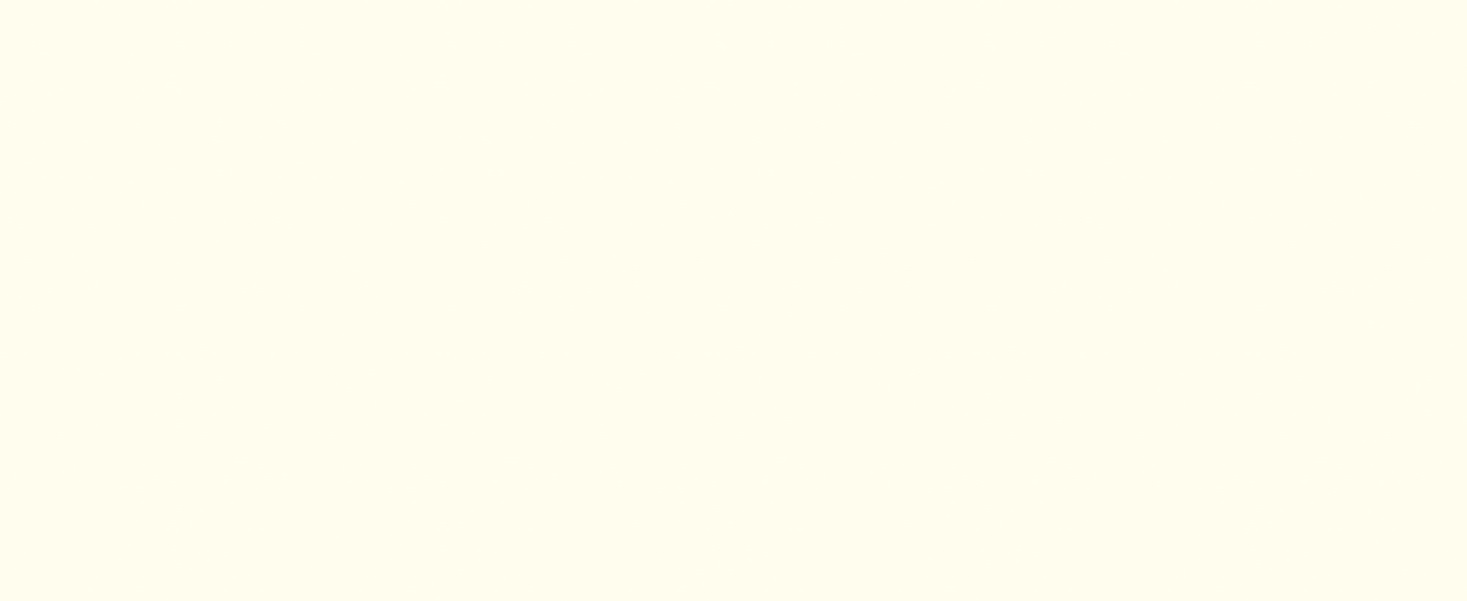 Củng cố, mở rộng

Thực hành đọc
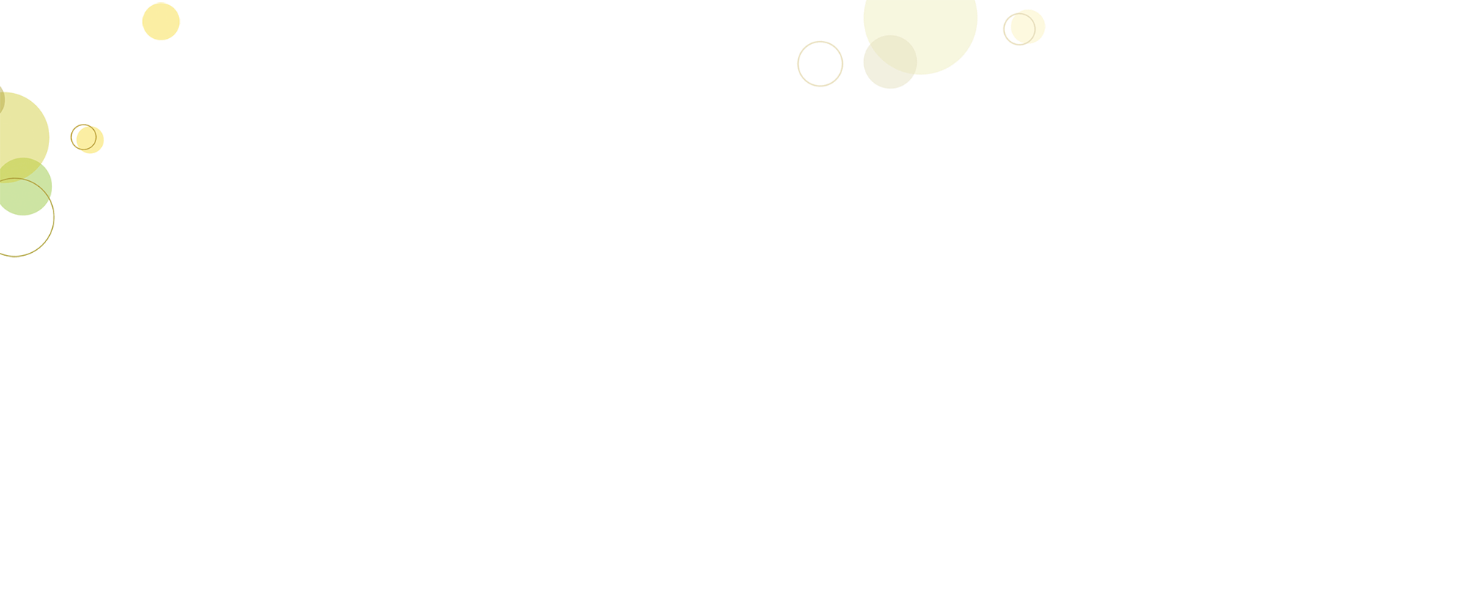 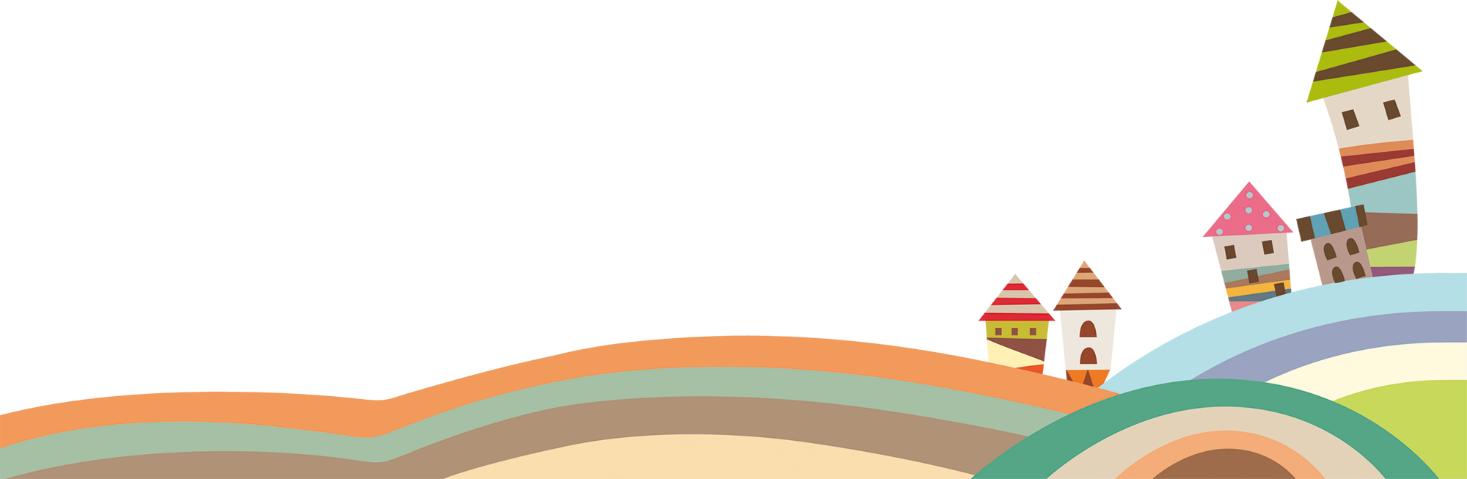 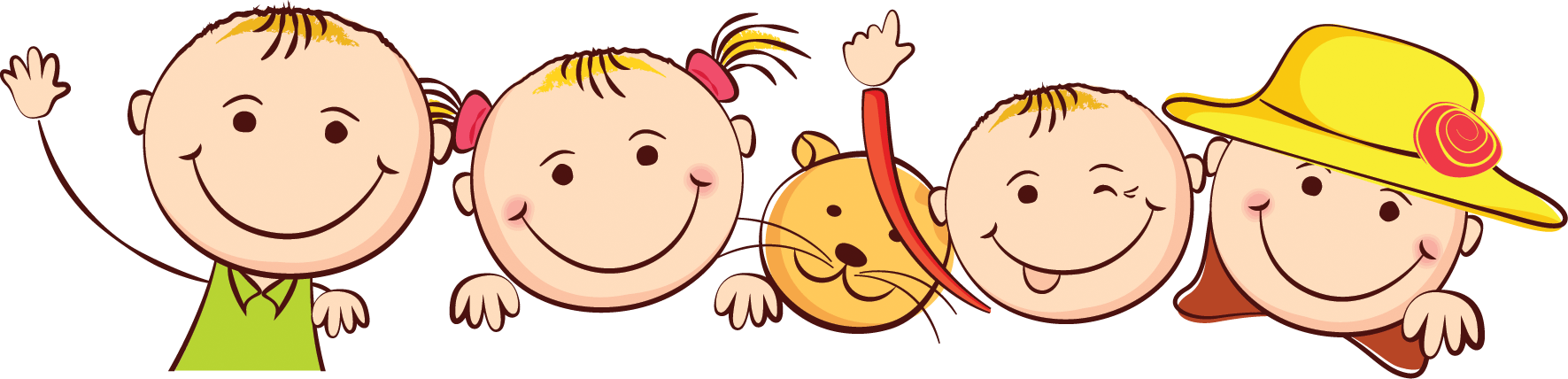 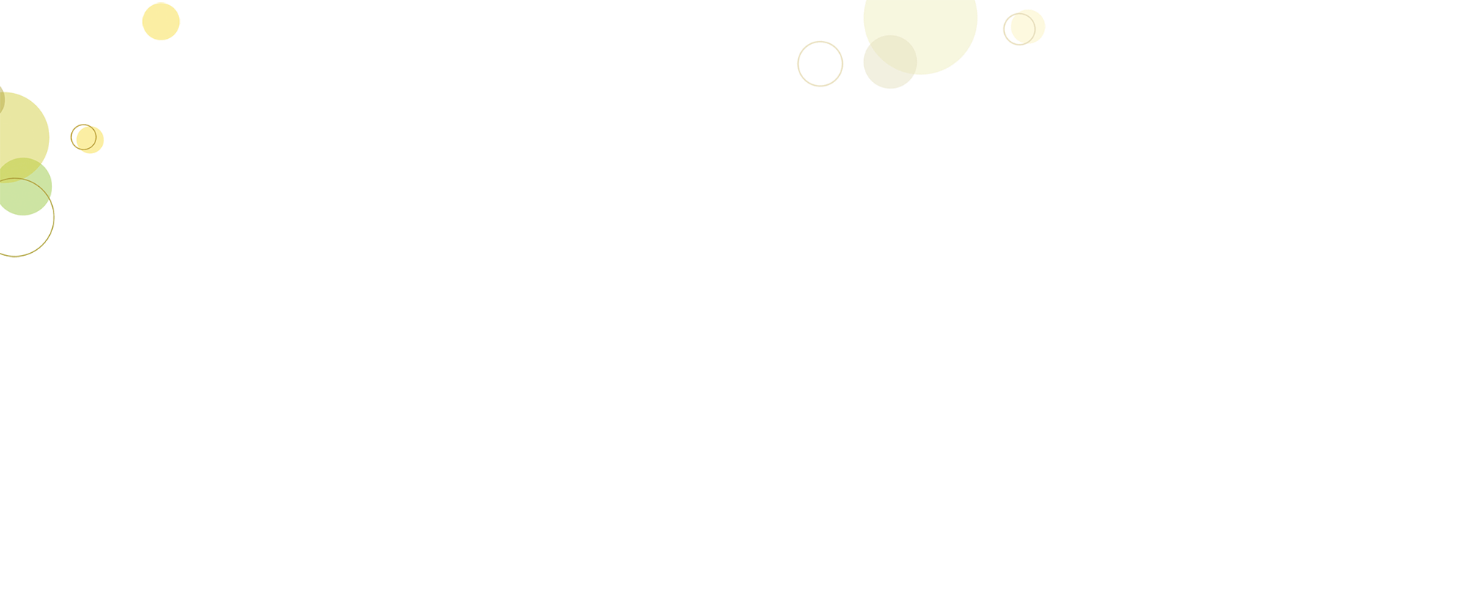 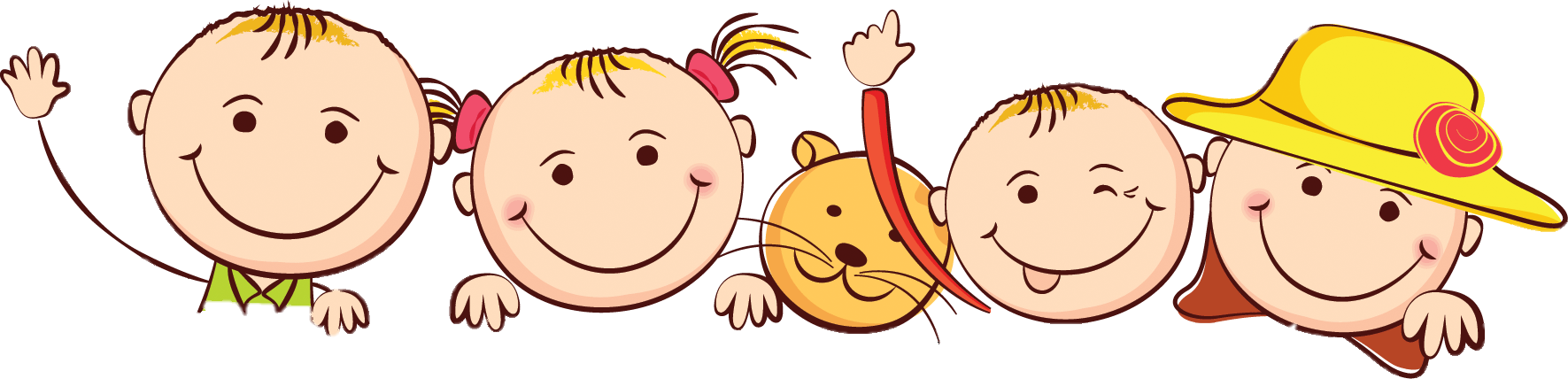 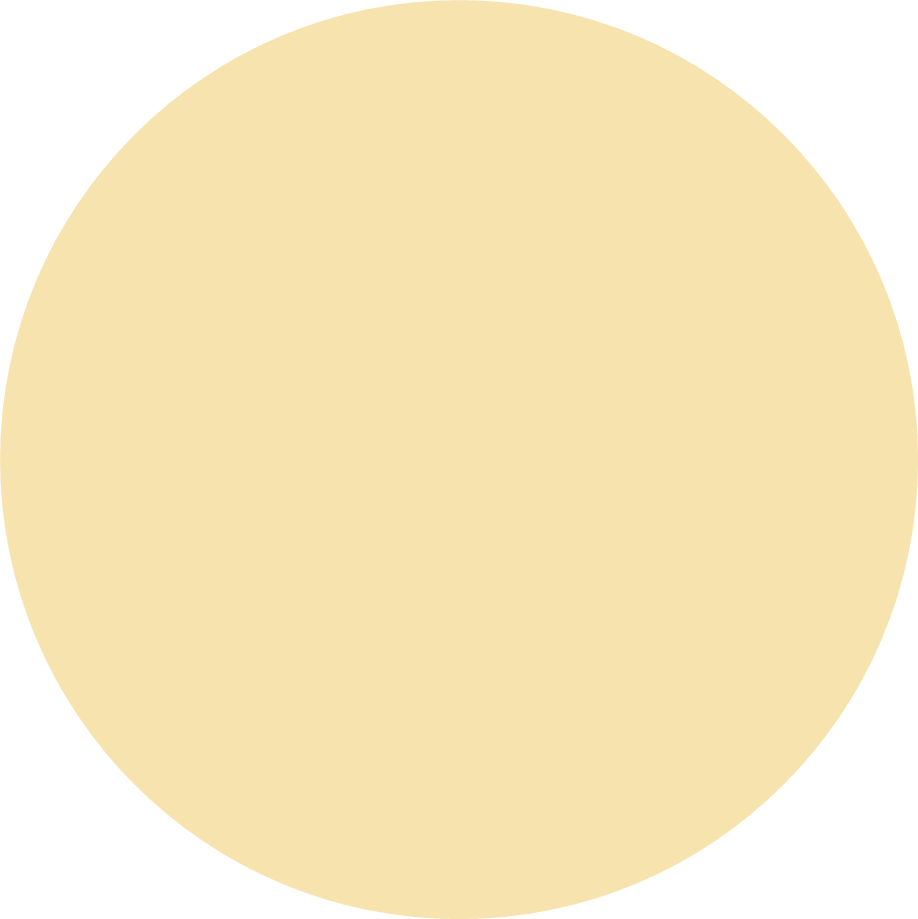 I. Lý thuyết
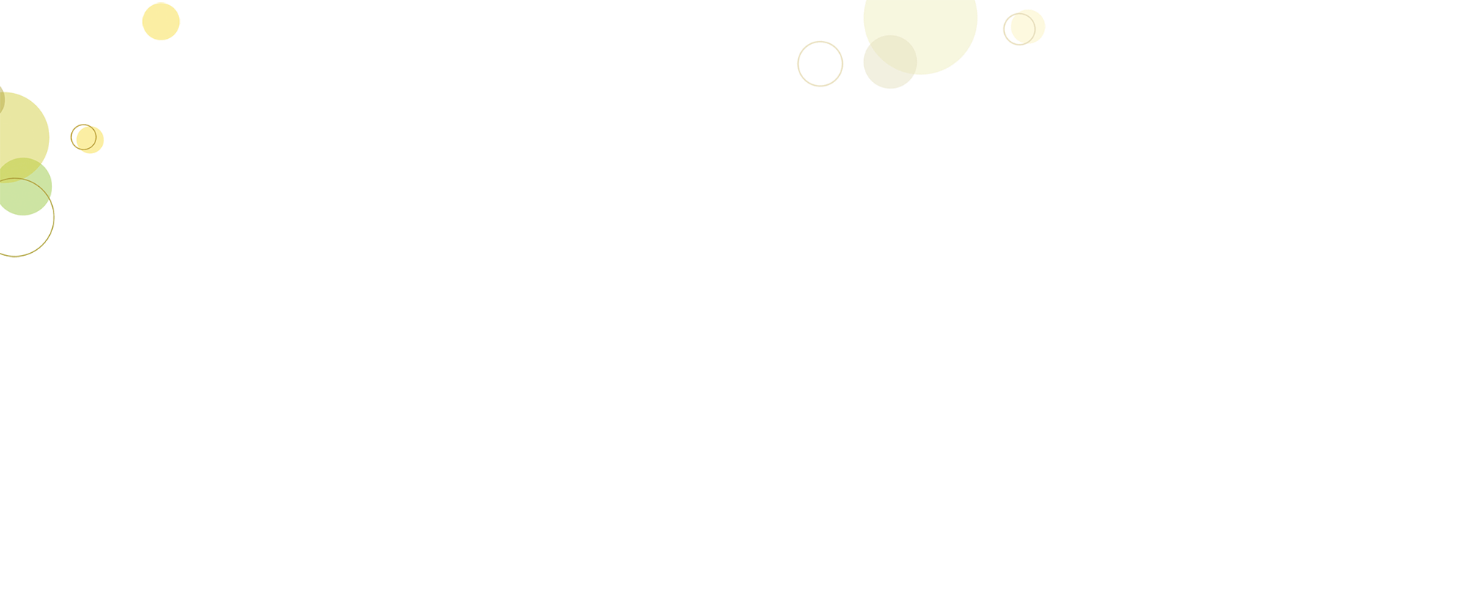 PHT số 1
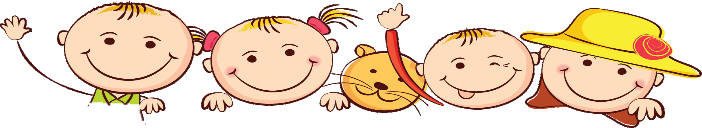 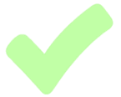 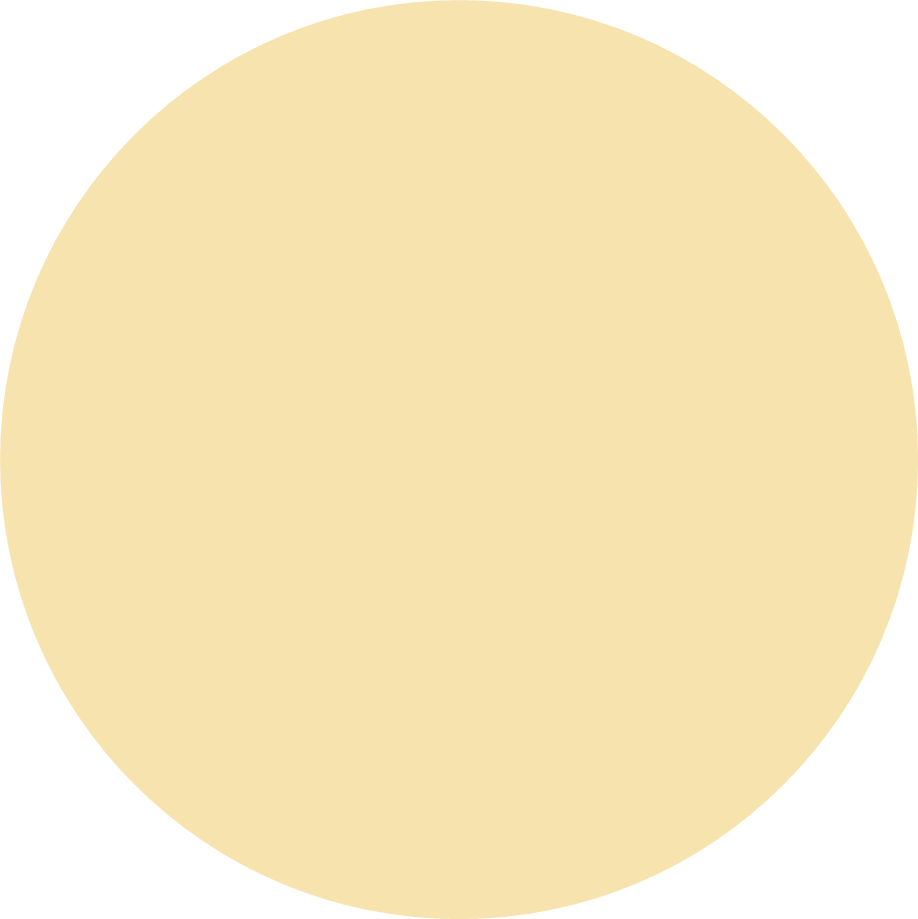 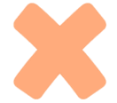 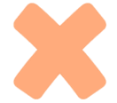 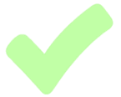 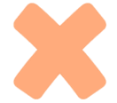 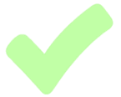 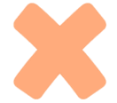 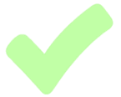 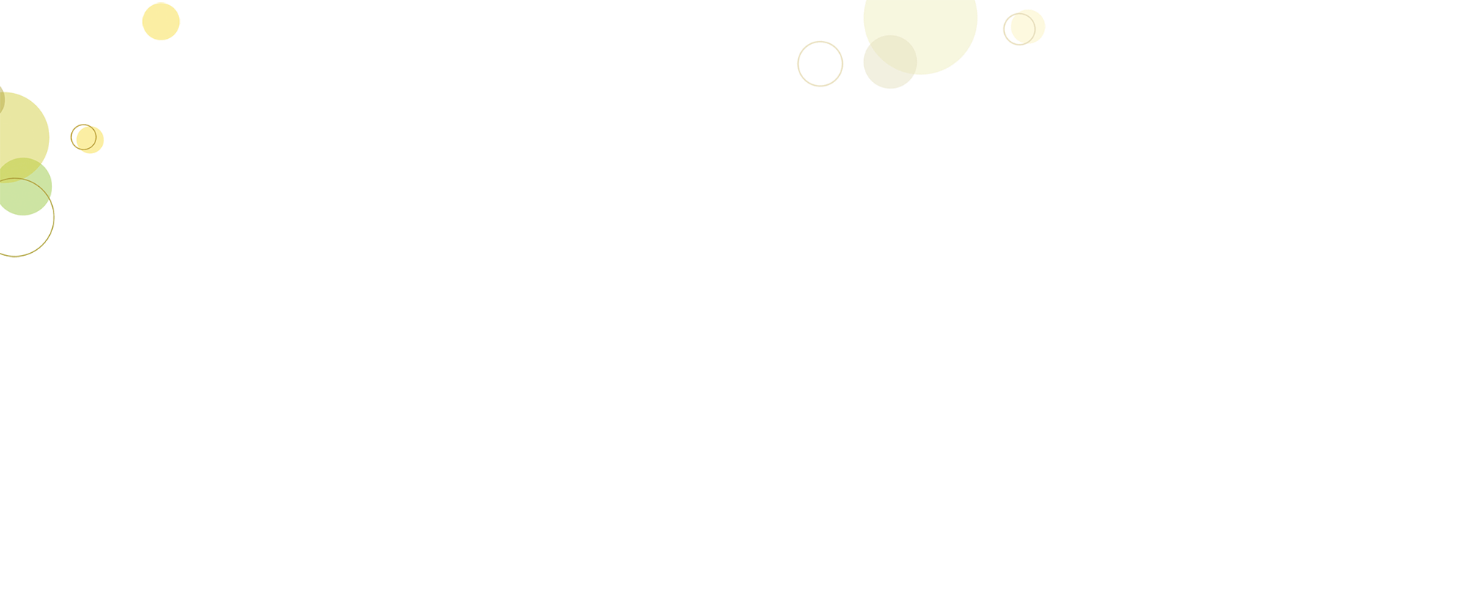 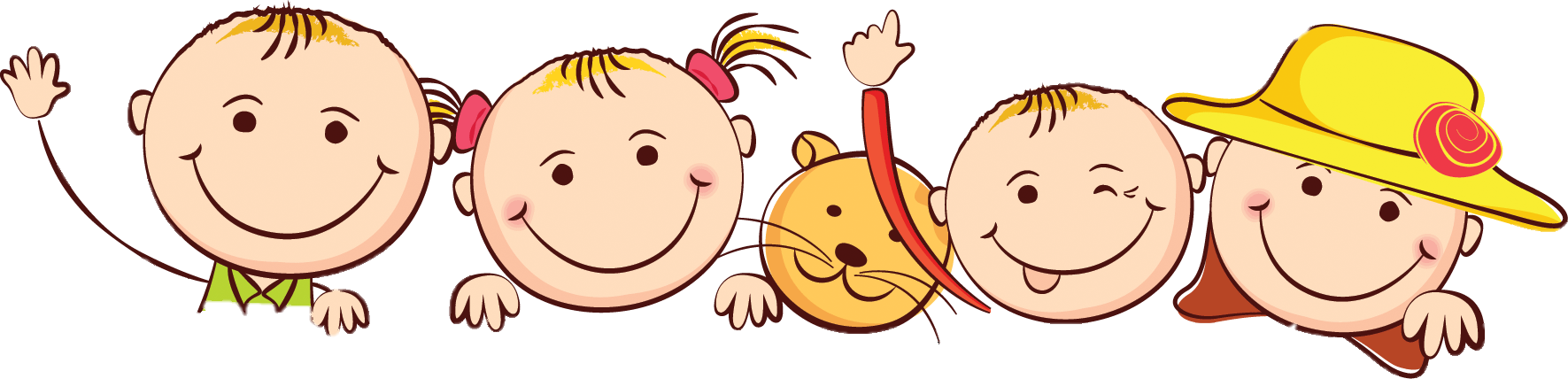 II. Luyện tập
Câu 1
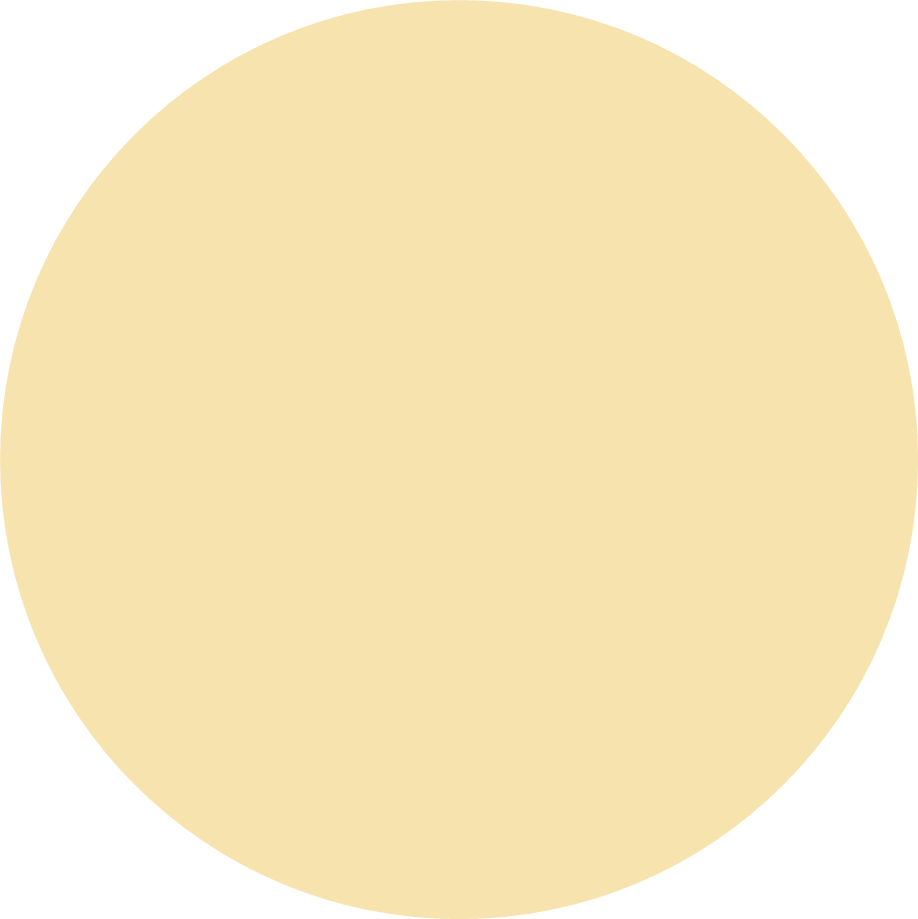 Hãy kẻ bảng vào vở theo mẫu sau và điền thông tin về đặc điểm của các bài thơ Đồng dao mùa xuân, Gặp lá cơm nếp.
2/2 và 
1/3
4 chữ
Vần chân
Người lính trẻ kiên cường, gan dạ, bất khuất
Đồng dao mùa xuân
Là khúc đổng dao về tuổi thanh xuân của người lính, về sự bất tử của hình ảnh người lính trẻ. Qua đó, nhà thơ ca ngợi những người anh hùng trẻ tuổi, bày tỏ sự ghi nhớ, biết ơn sự hi sinh của các anh
-Điệp ngữ
       - Điệp cấu trúc
Người lính trẻ xa quê và người mẹ tần tảo
Vần chân
2/3
Bài thơ thể hiện nỗi nhớ, tình cảm, tấm lòng của người con xa quê (người lính) dành cho người mẹ, cho quê hương của mình.
5 chữ
Gặp lá cơm nếp
- Từ láy 
- Ẩn dụ 
     - Điệp ngữ
2. Nhà thơ Thế Lữ từng viết: “Với Nàng Thơ, tôi có đàn muôn điệu”. Qua những văn bản thơ được học trong bài này, theo em, người đọc có thể nghe được những điệu đàn nào của tâm hồn con người?
- Mục đích: luyện kĩ năng nói, cụ thể là phát biểu cách hiểu về một vấn đề liên quan tới chủ đề của bài học. Đó là khả năng diễn tả đầy tính nhạc của thơ ca.
- Gợi ý: 
+ Thơ có mối liên hệ như thế nào với âm nhạc?
+ Tại sao tác giả lại sử dụng hình ảnh “Nàng thơ”? 
+ Hình ảnh cây đản muôn điệu gợi em liên tưởng tới điều gì? Tại sao nhà thơ lại nhận định: “Với Nàng Thơ, tôi có đàn muôn điệu”? 
+ Những bài thơ trong bài học này gợi lên những âm điệu gì? (tình cảm, cảm xúc) gì của tâm hồn con người?
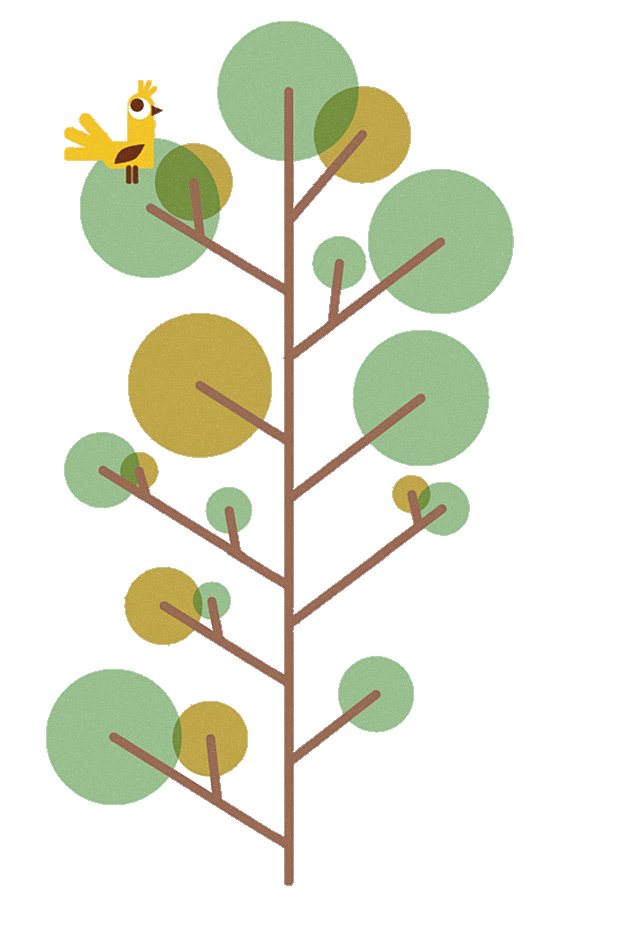 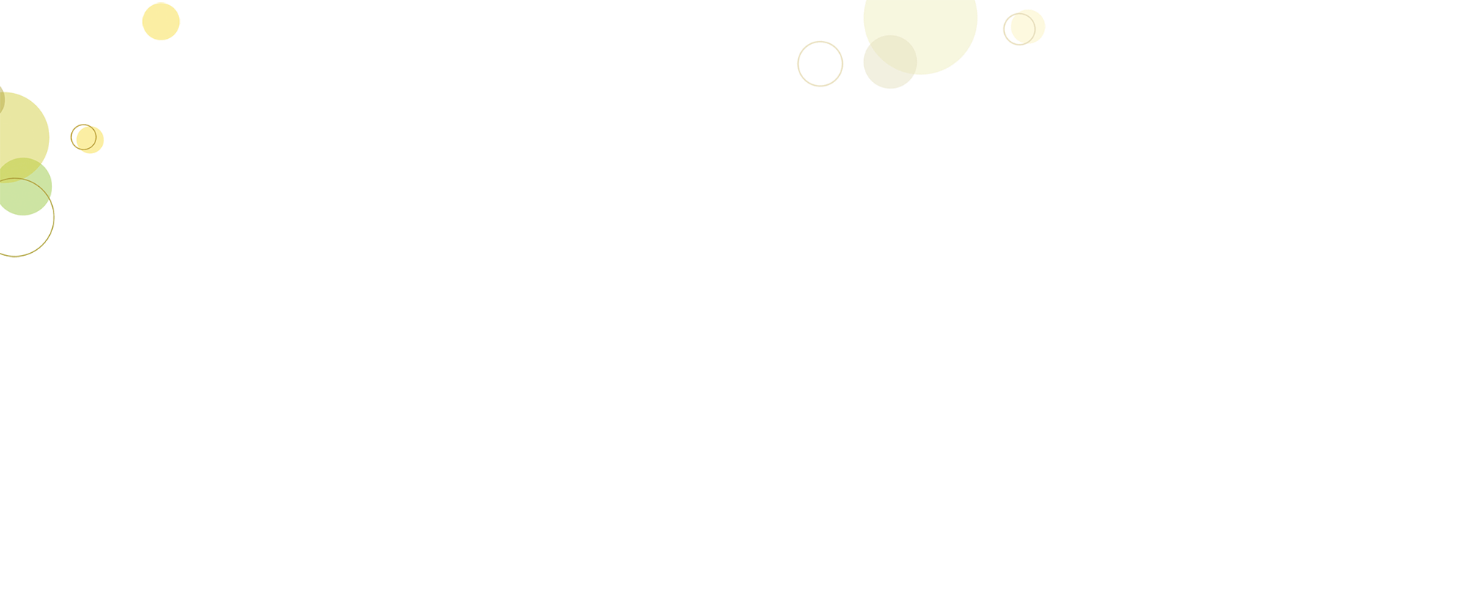 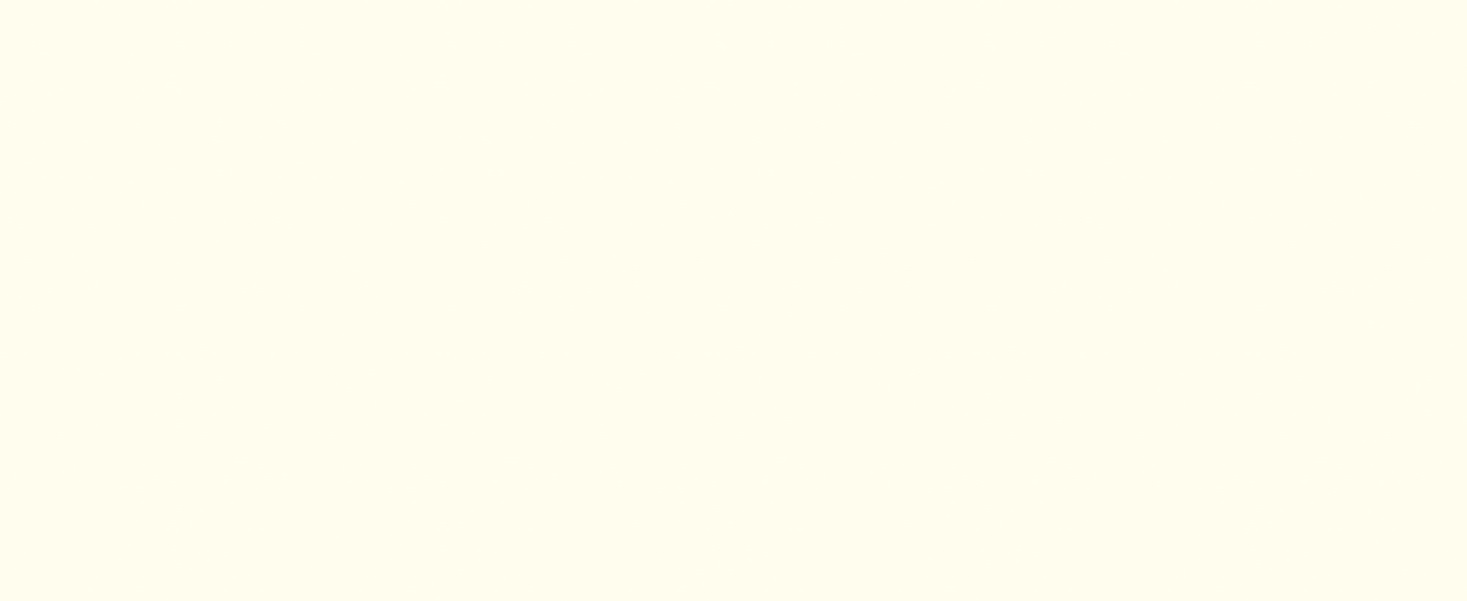 Thực hành đọc
CHIỀU SÔNG THƯƠNG
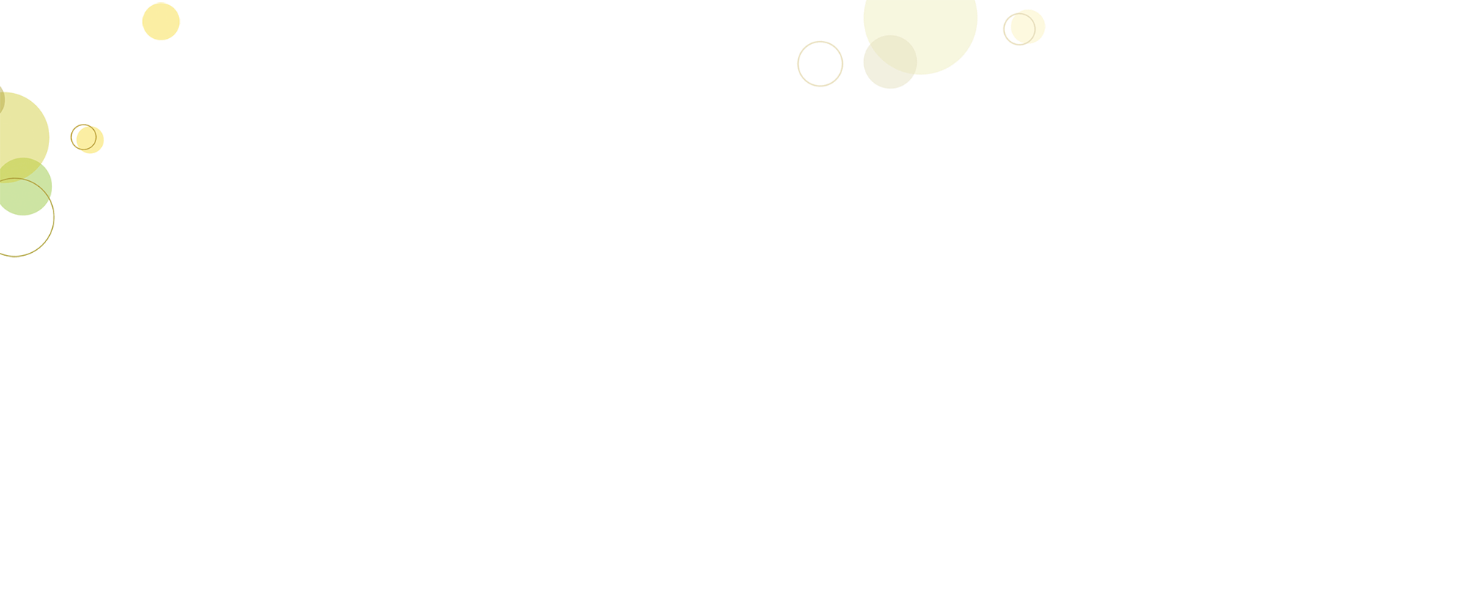 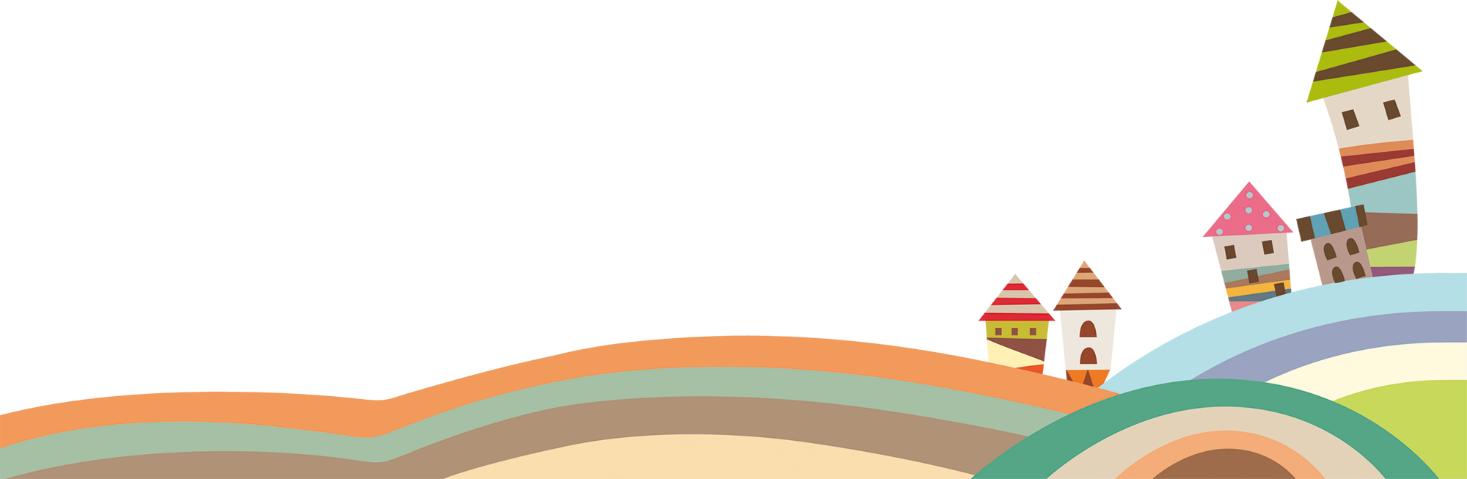 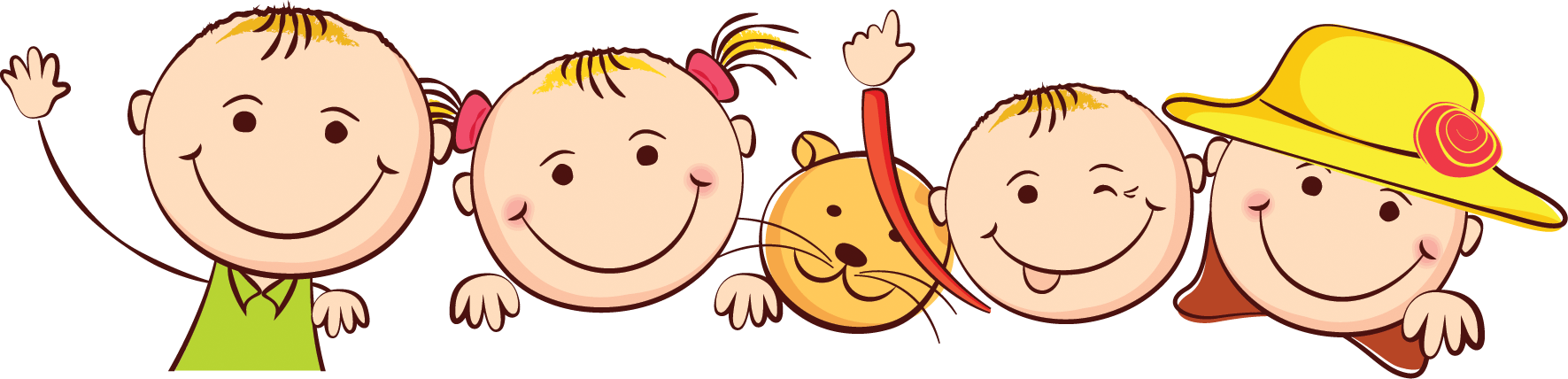 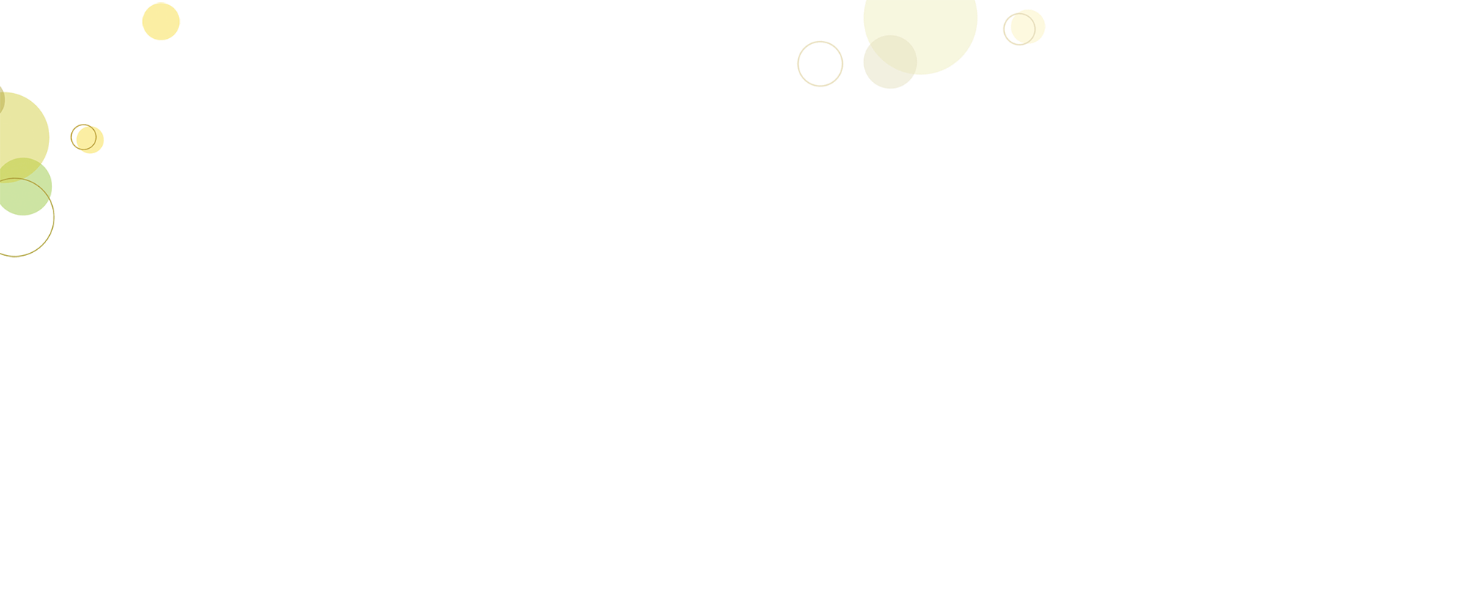 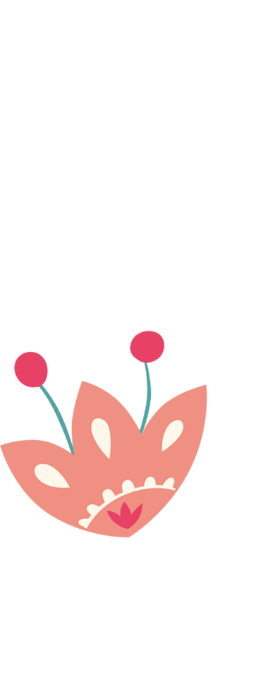 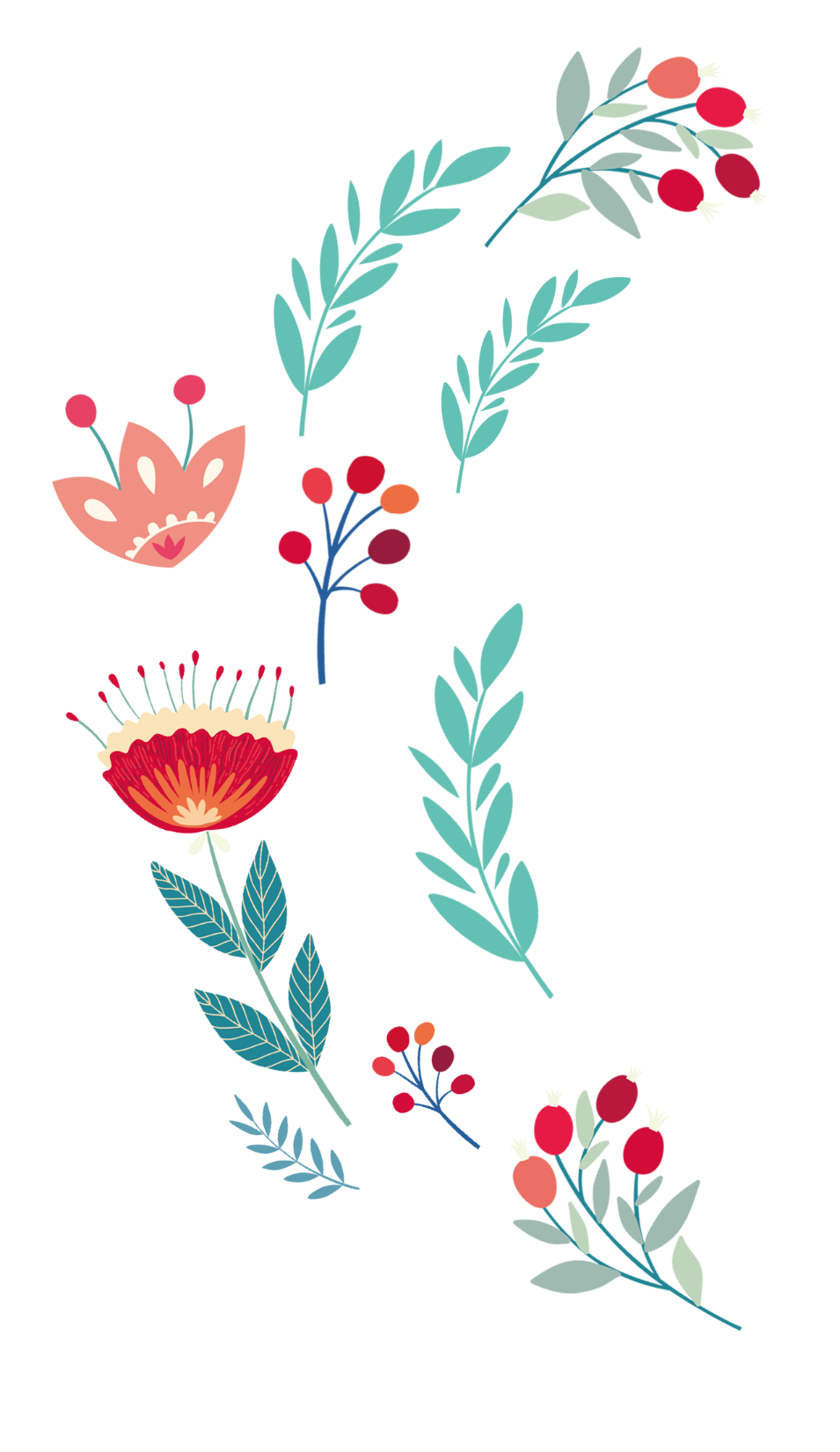 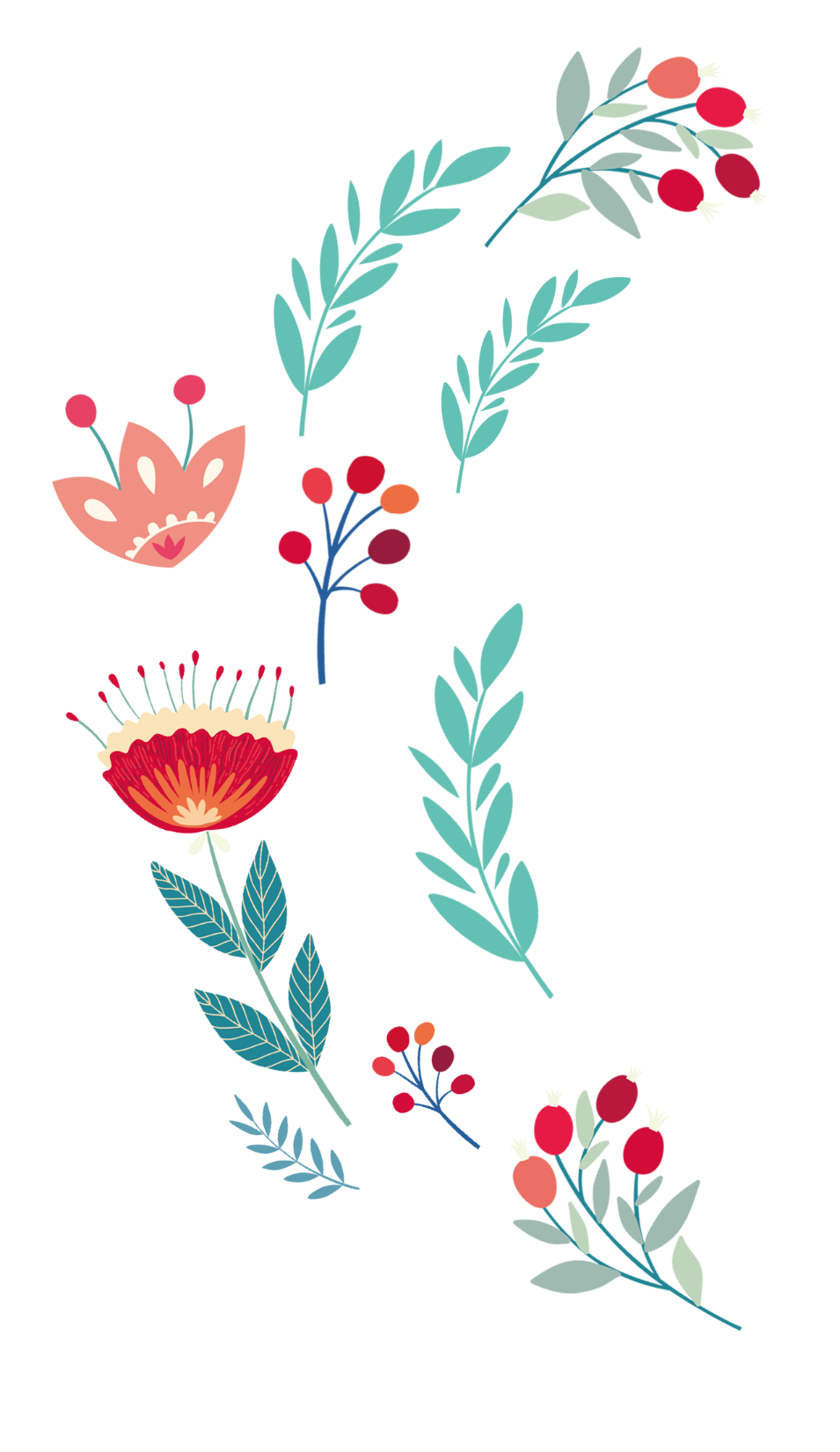 Tình cảm của tác giả đối với sông Thương
+ Yêu quý, nhớ nhung, tự hào về quê hương
+ Mong ước quê hương giàu mạnh, thịnh vượng 
+ Vui mừng, hạnh phúc, xốn xang khi thấy quê hương phát triển, trù phú
+ Biết ơn sự đóng góp của sông Thương dành cho mảnh đất quê hương của mình
=> Bài thơ thể hiện tình cảm yêu mến, tự hào của nhà thơ về dòng song, về quê hương, đất nước.
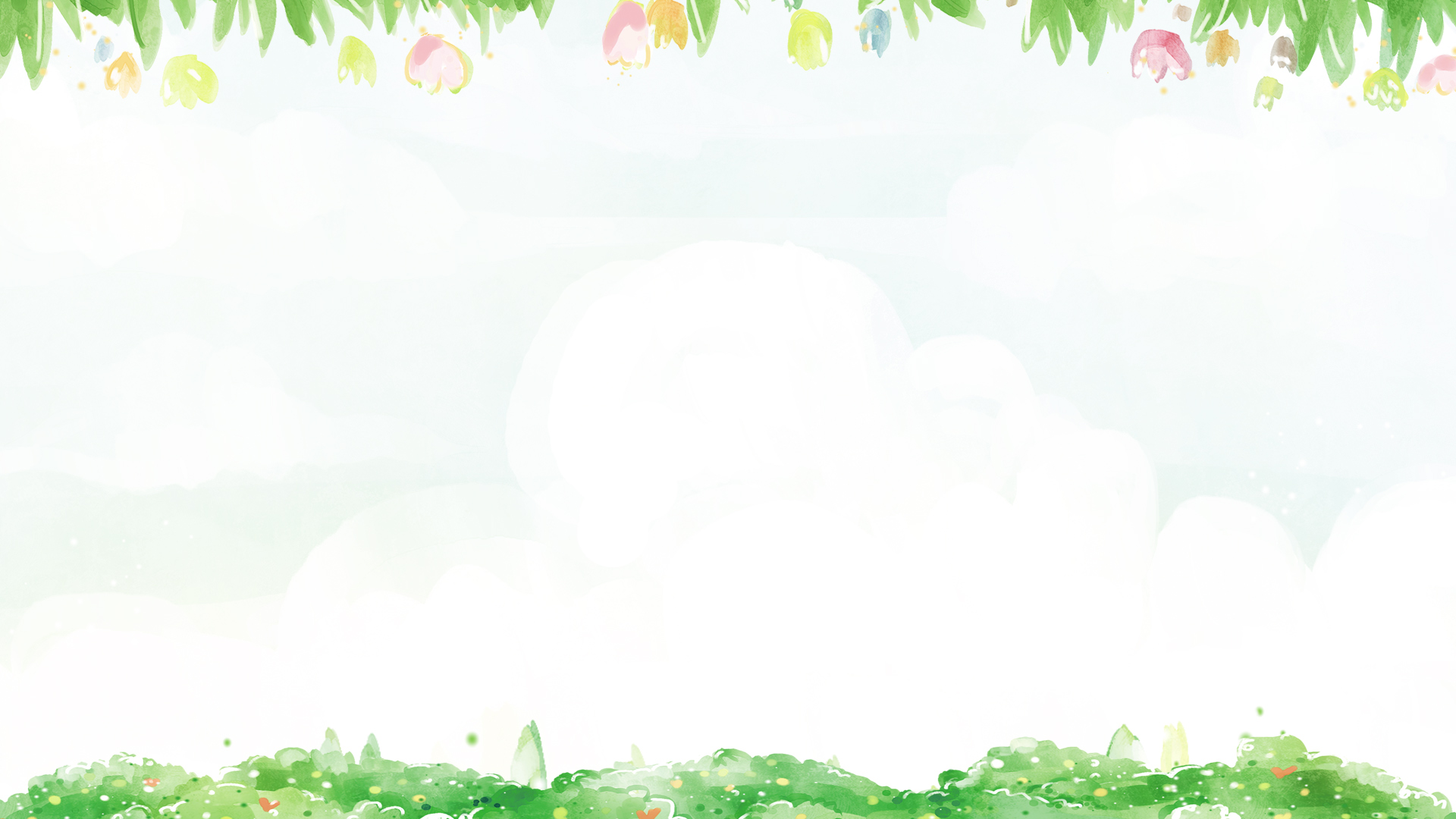 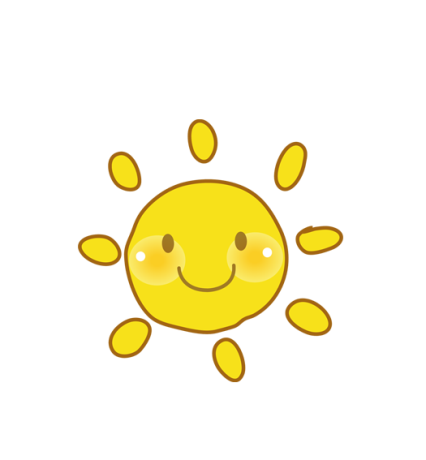 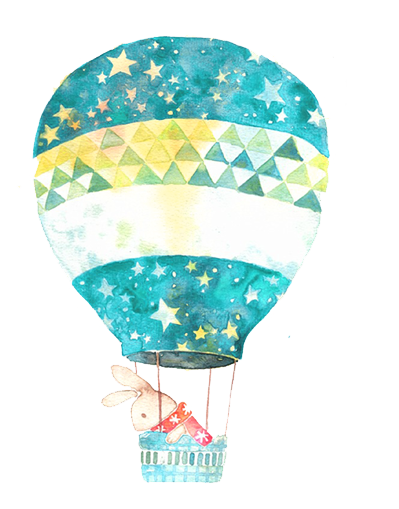 Sưu tầm các bài thơ 4 chữ và 5 chữ
01
03
Học bài cũ
02
HƯỚNG DẪN TỰ HỌC
Soạn bài: Cội nguồn yêu thương
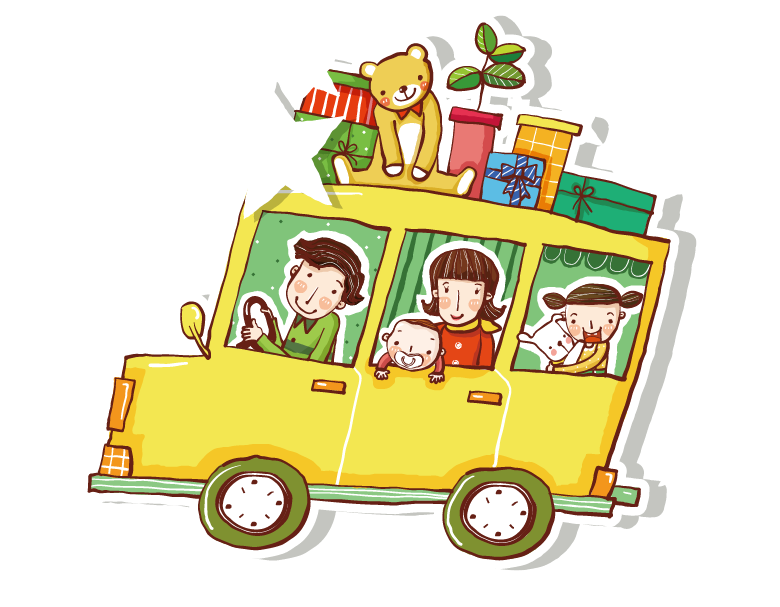 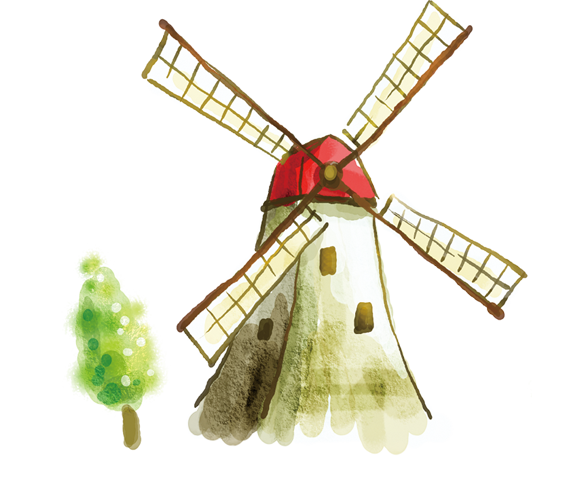 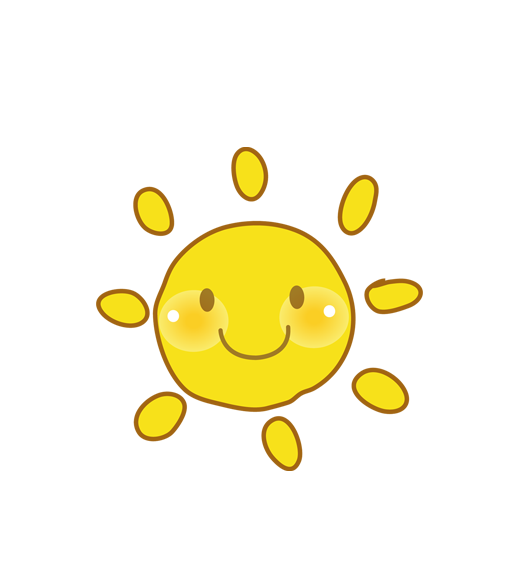 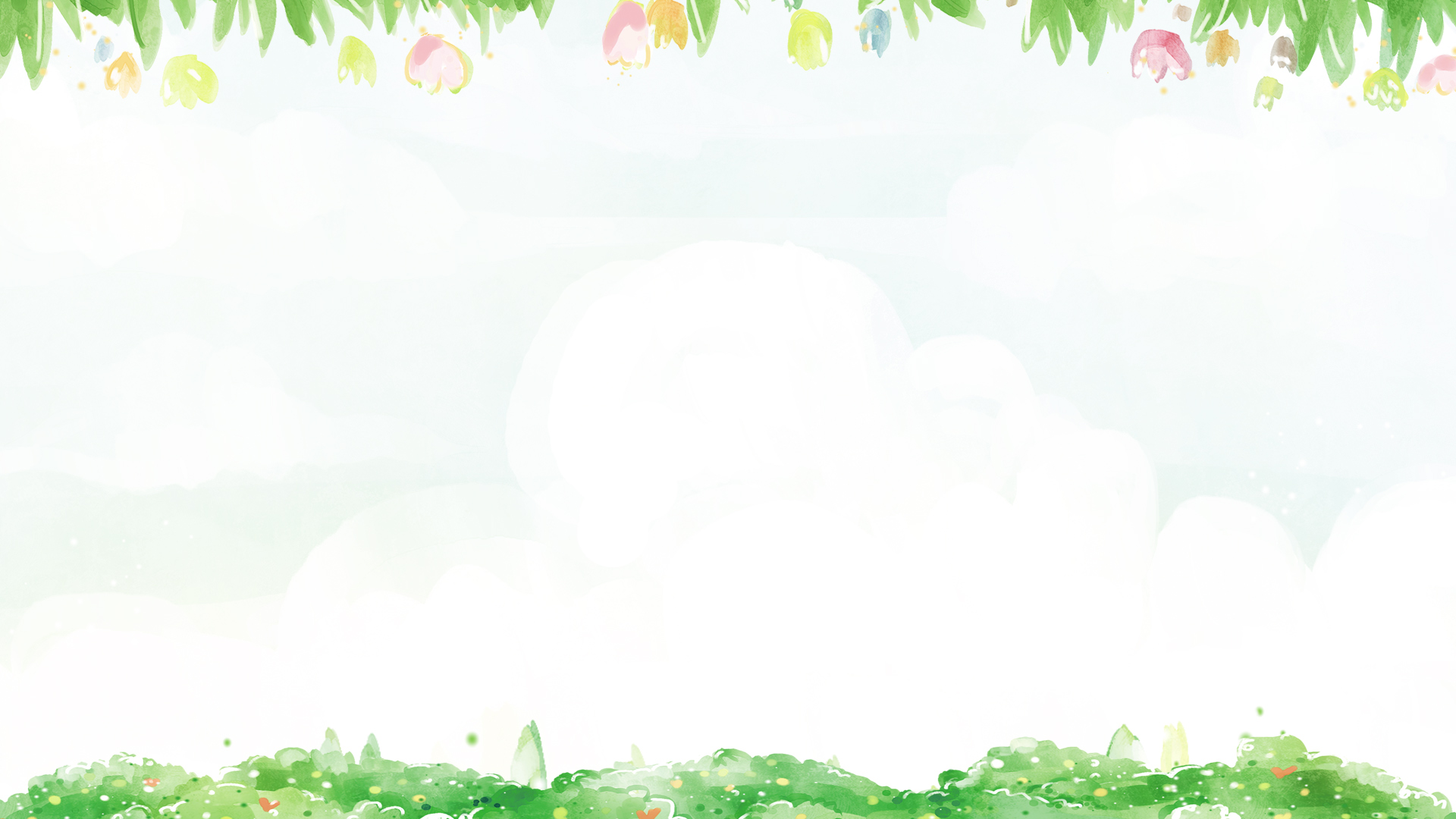 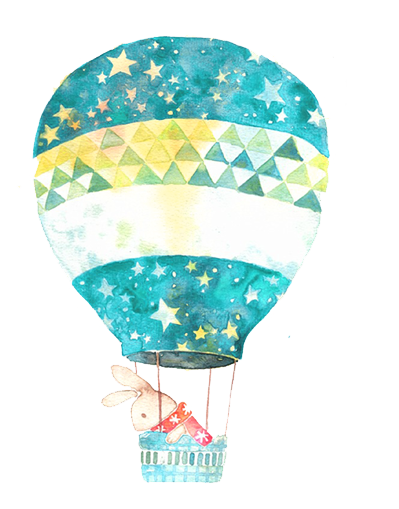 CHÚC CÁC EM HỌC TỐT!
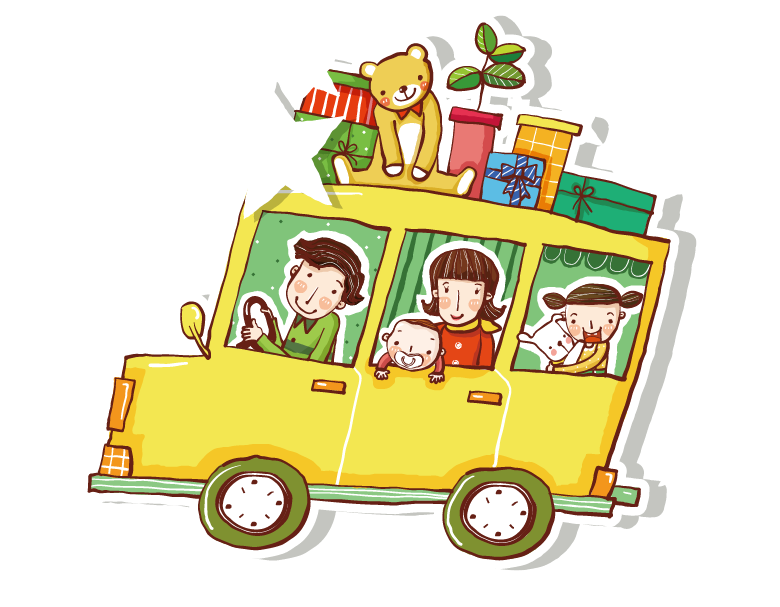 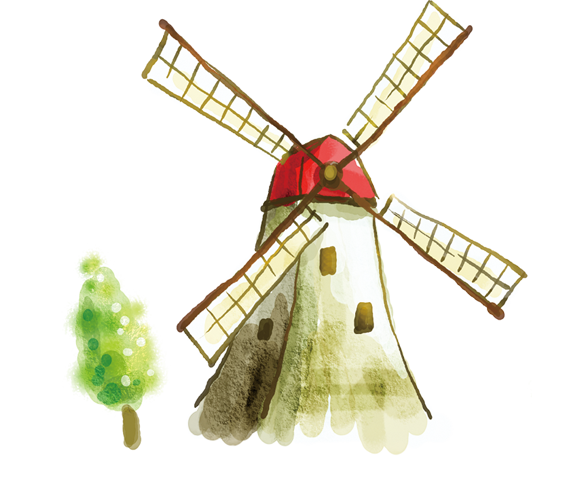